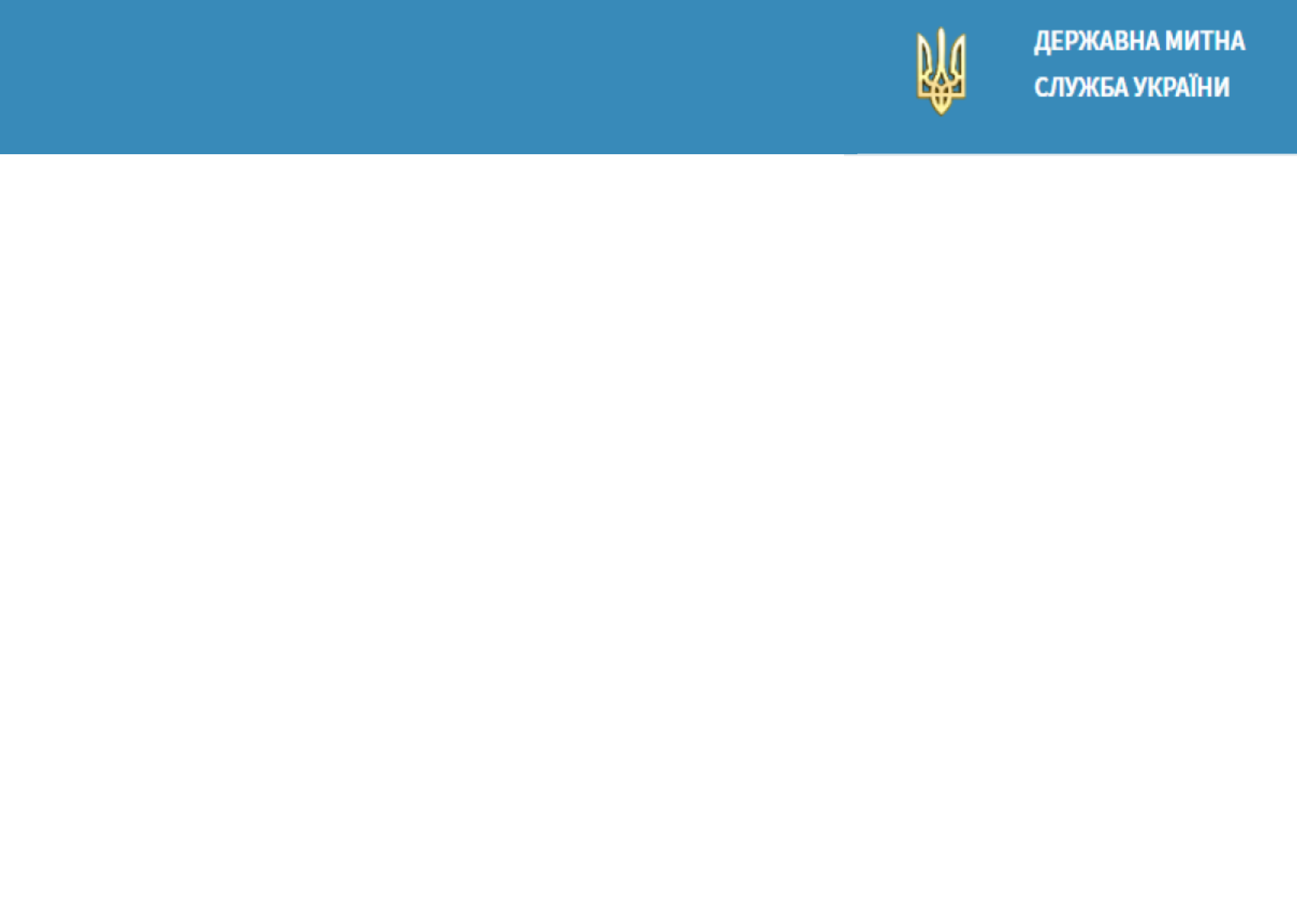 Electronic issuance of movement certificates
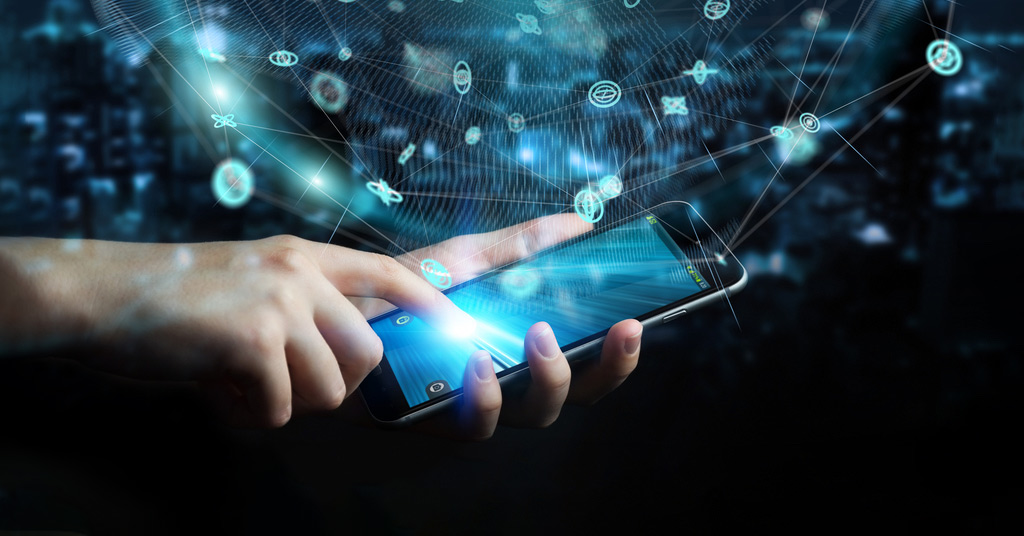 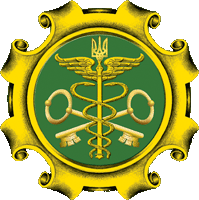 THE STATE CUSTOMS SERVICE OF UKRAINE
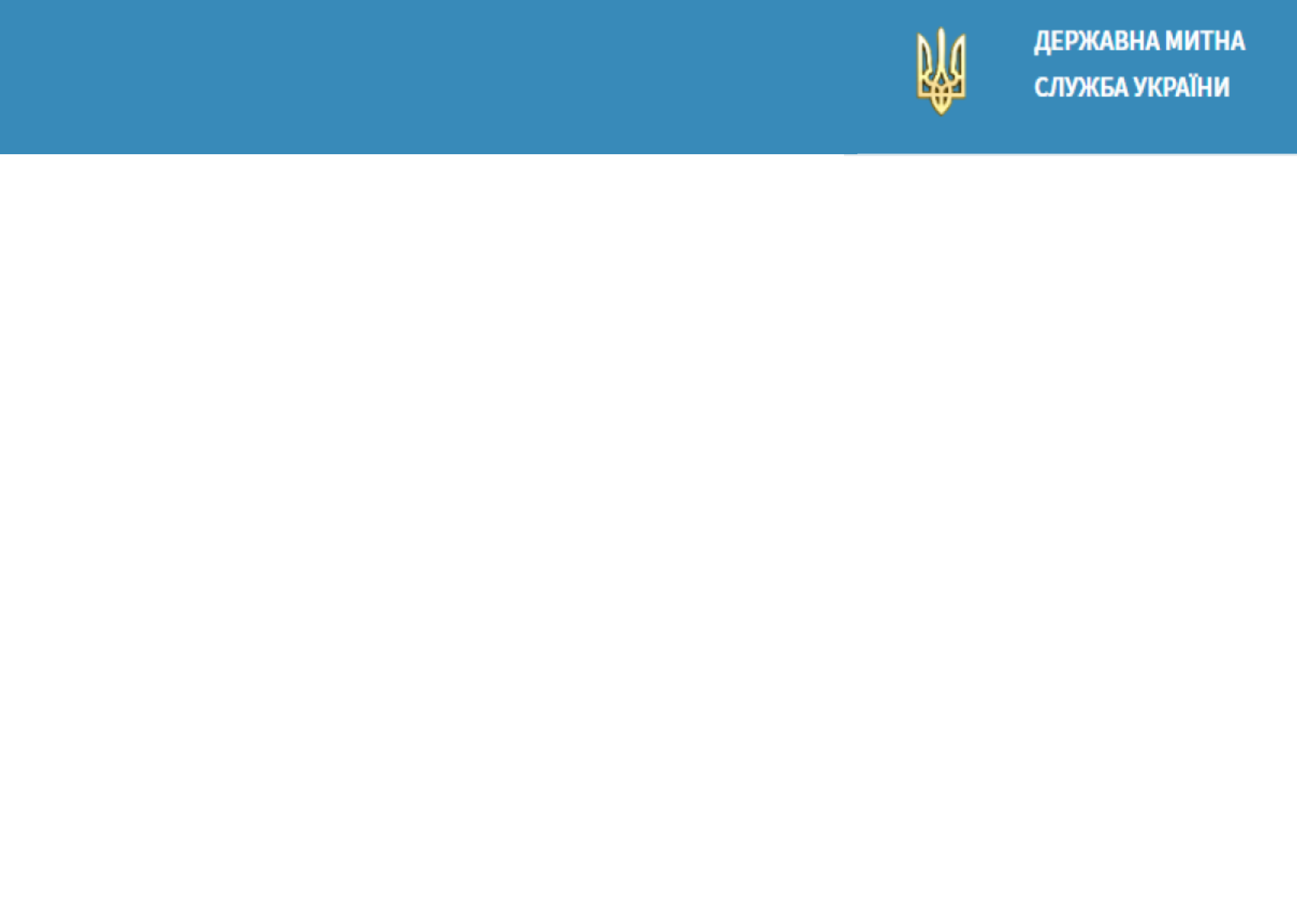 The service of verification 
of EUR.1 movement (origin) certificates
(the first method)
Website to verification of movement certificates EUR.1
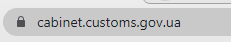 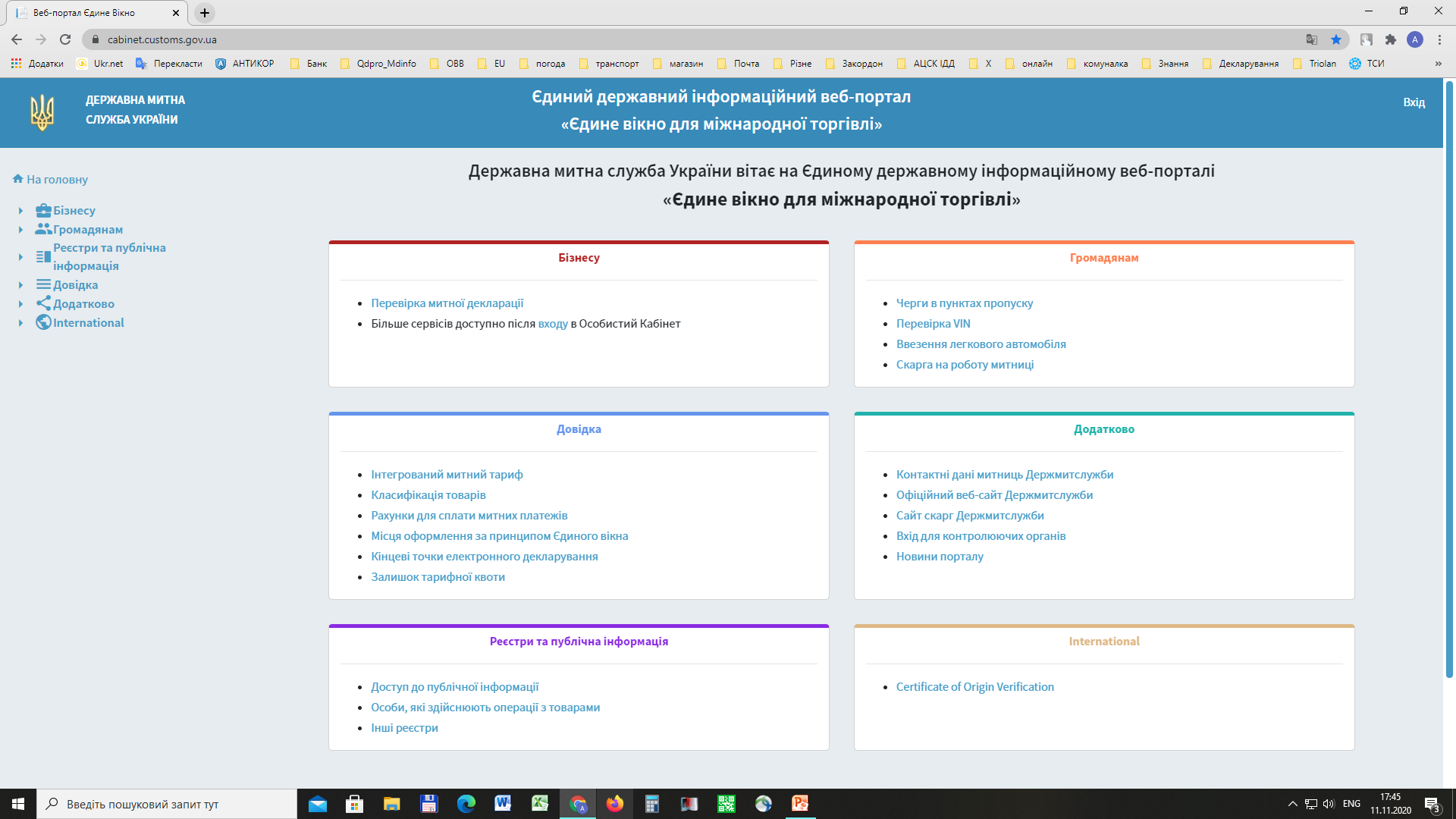 ‘Single Window for International Trade’ Unified State Information Web Portal.
https://cabinet.customs.gov.ua/certorigcheck
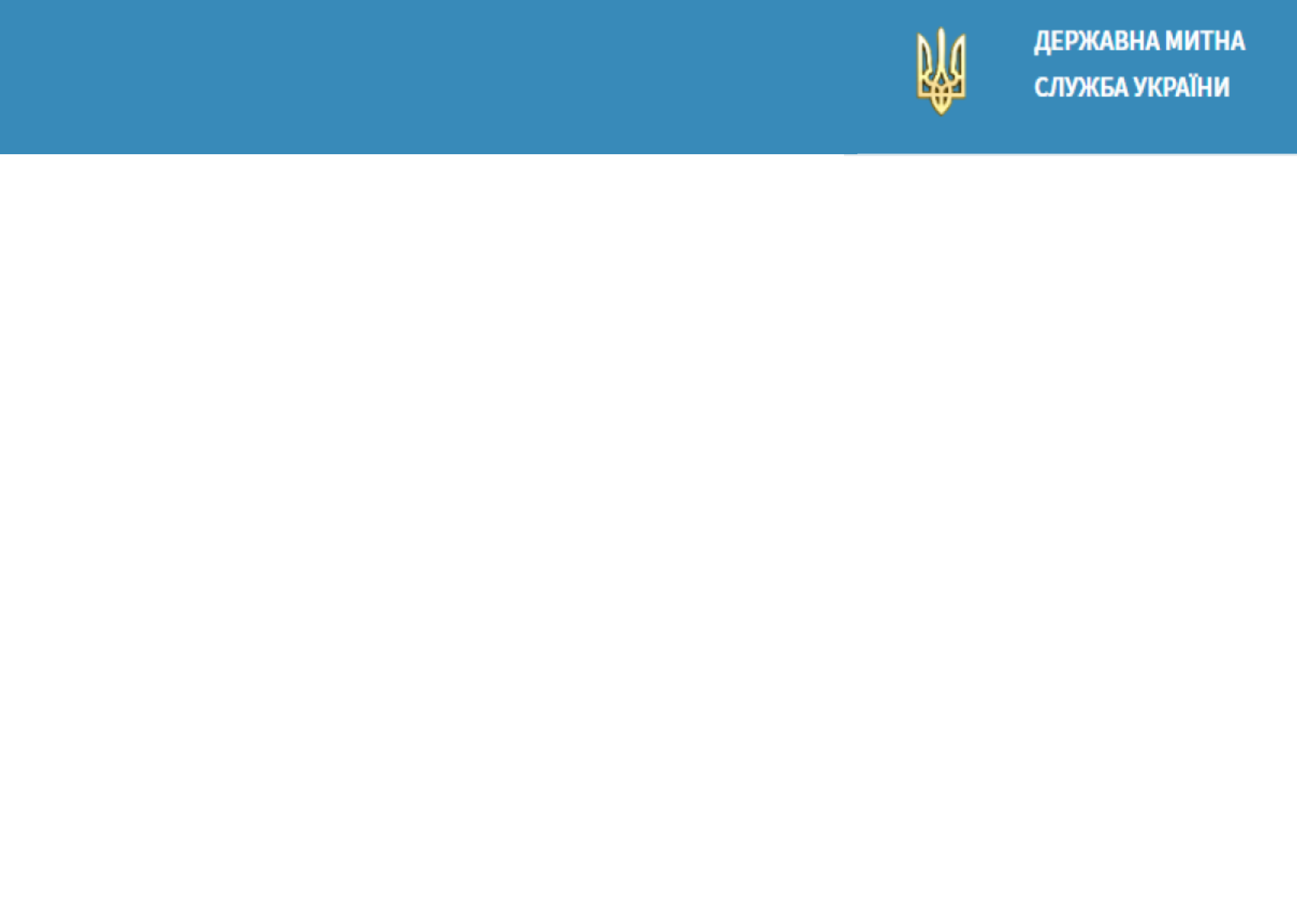 The service of verification 
of EUR.1 movement (origin) certificates
(the first method)
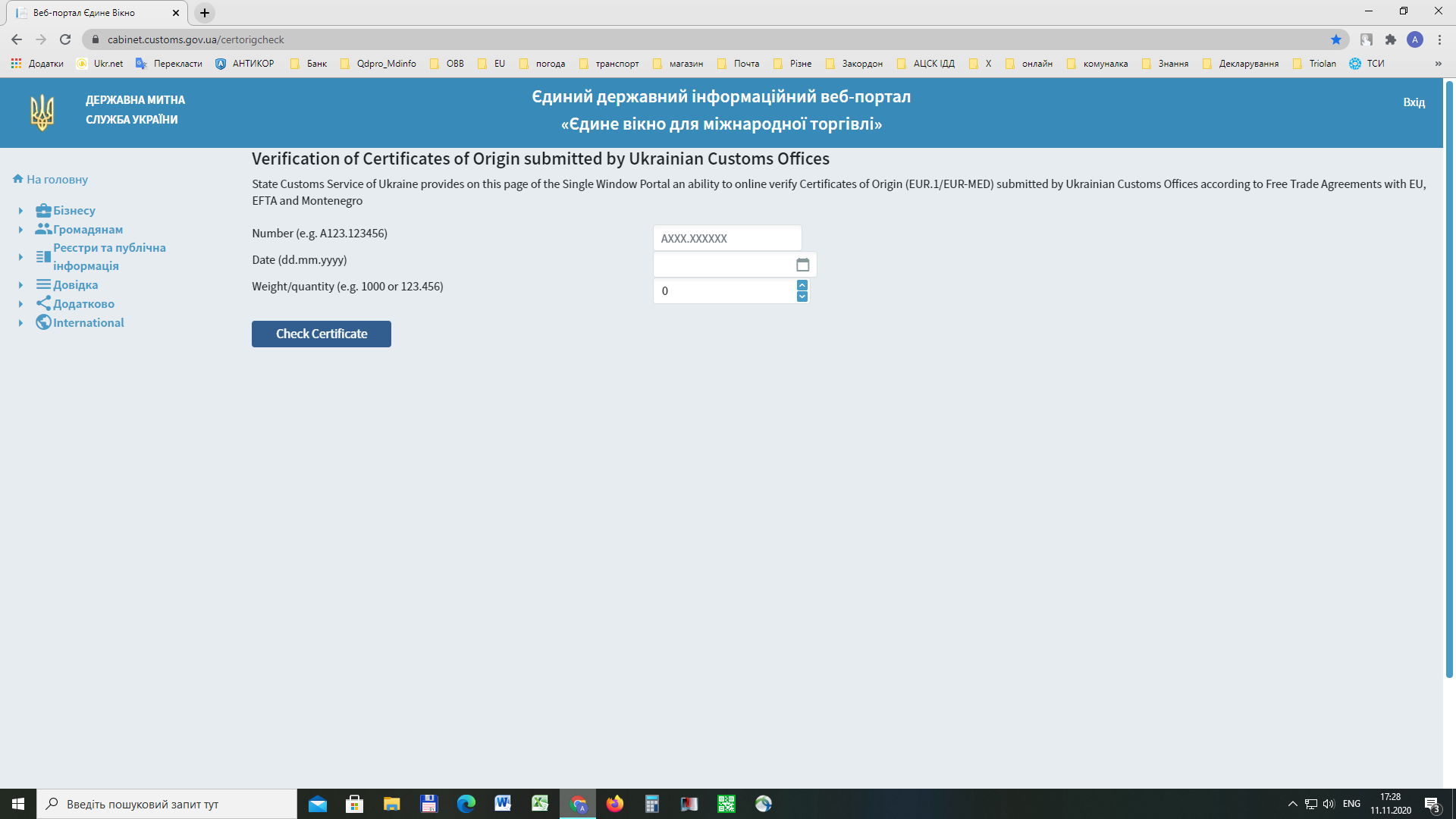 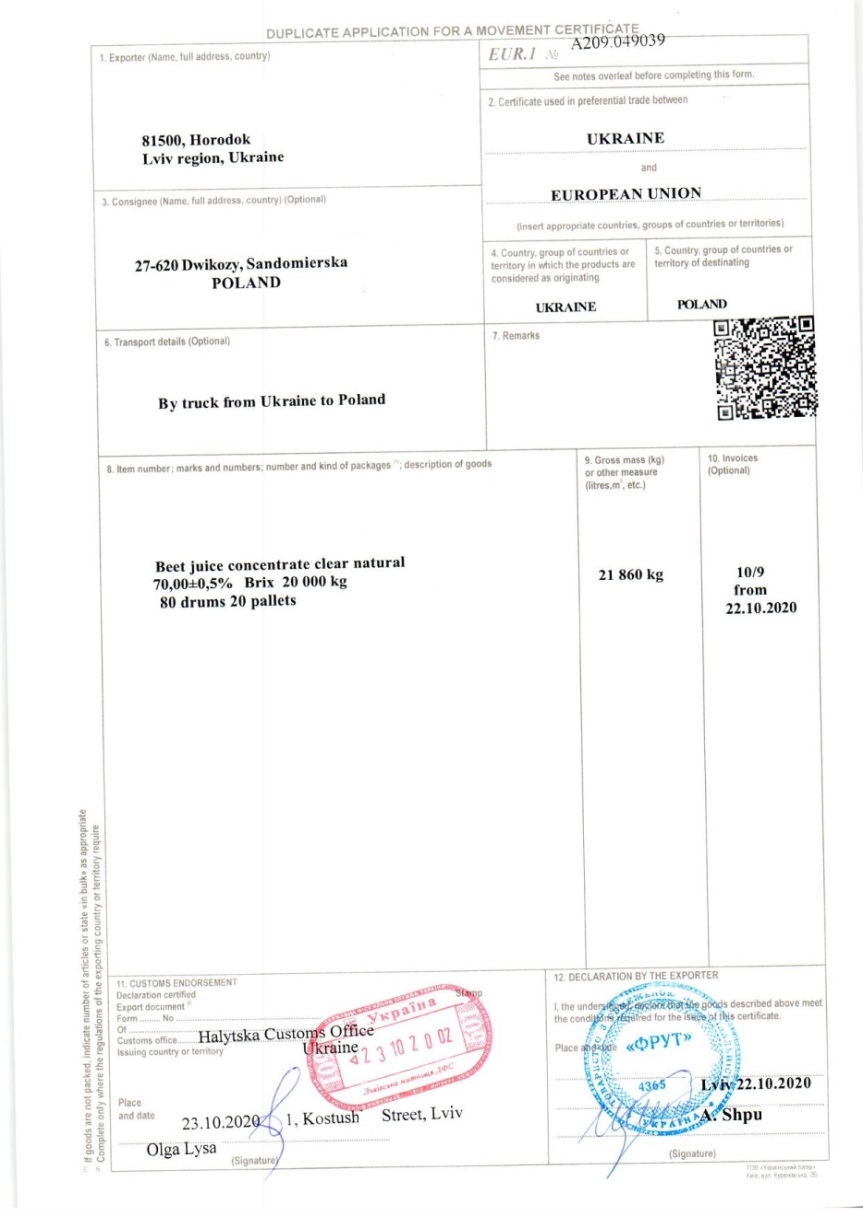 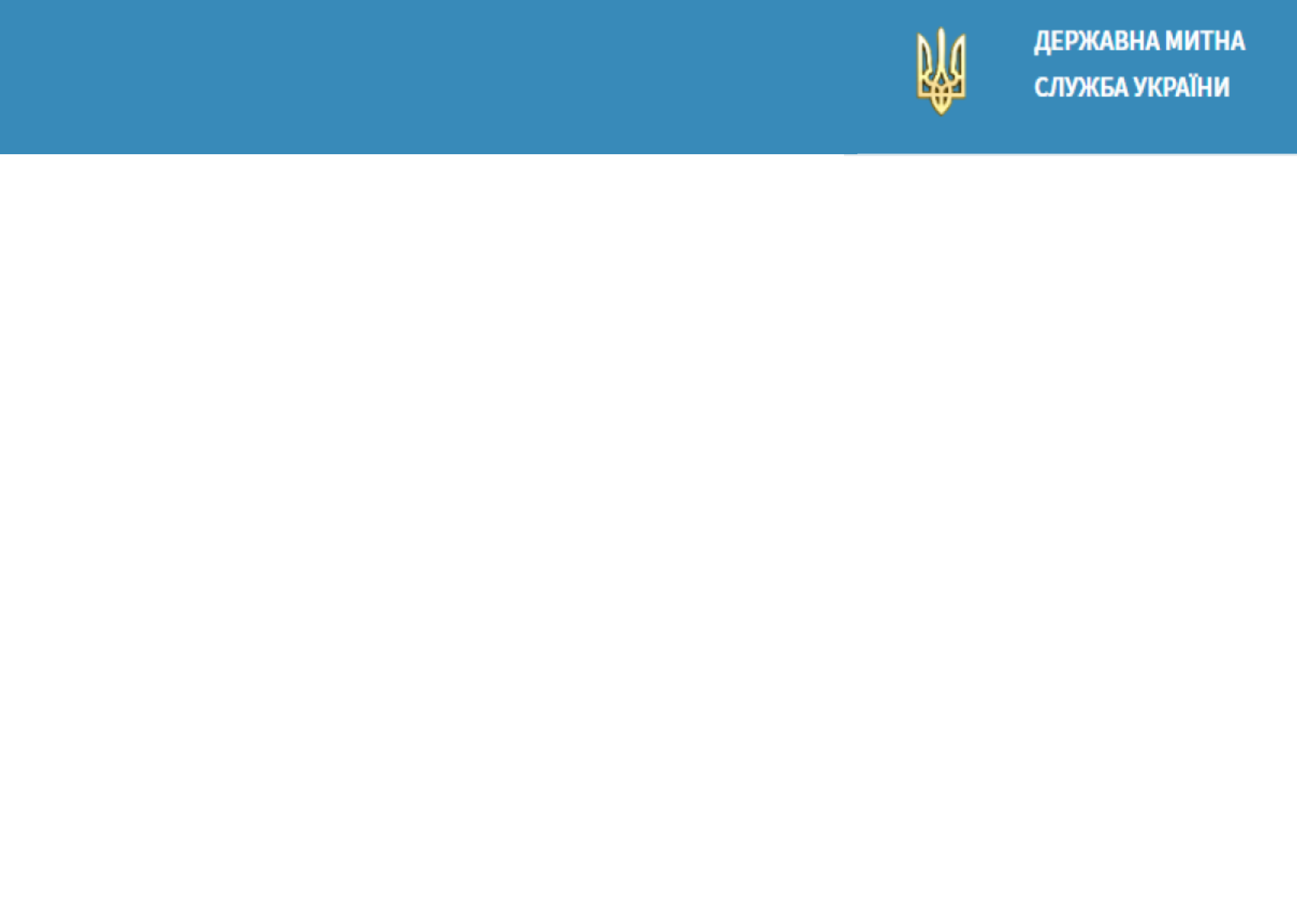 The service of verification 
of EUR.1 movement (origin) certificates
(the first method)
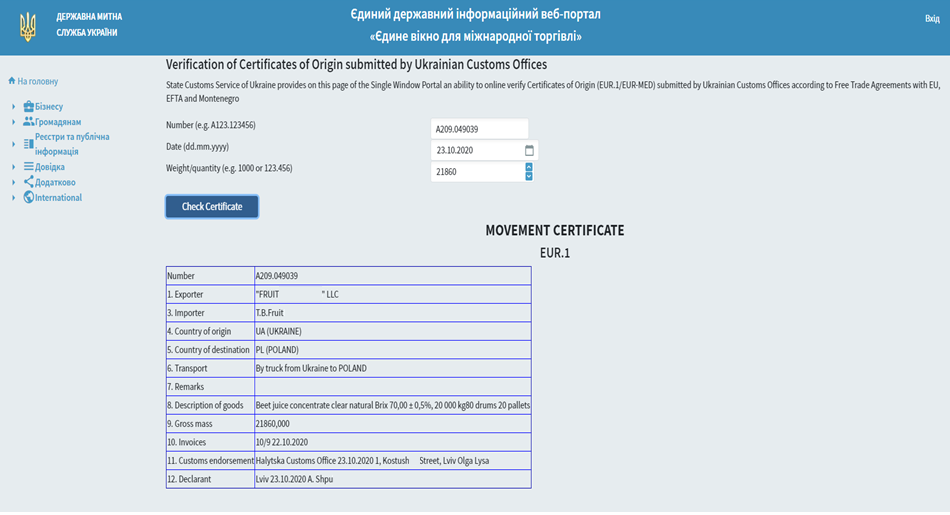 Result of verification
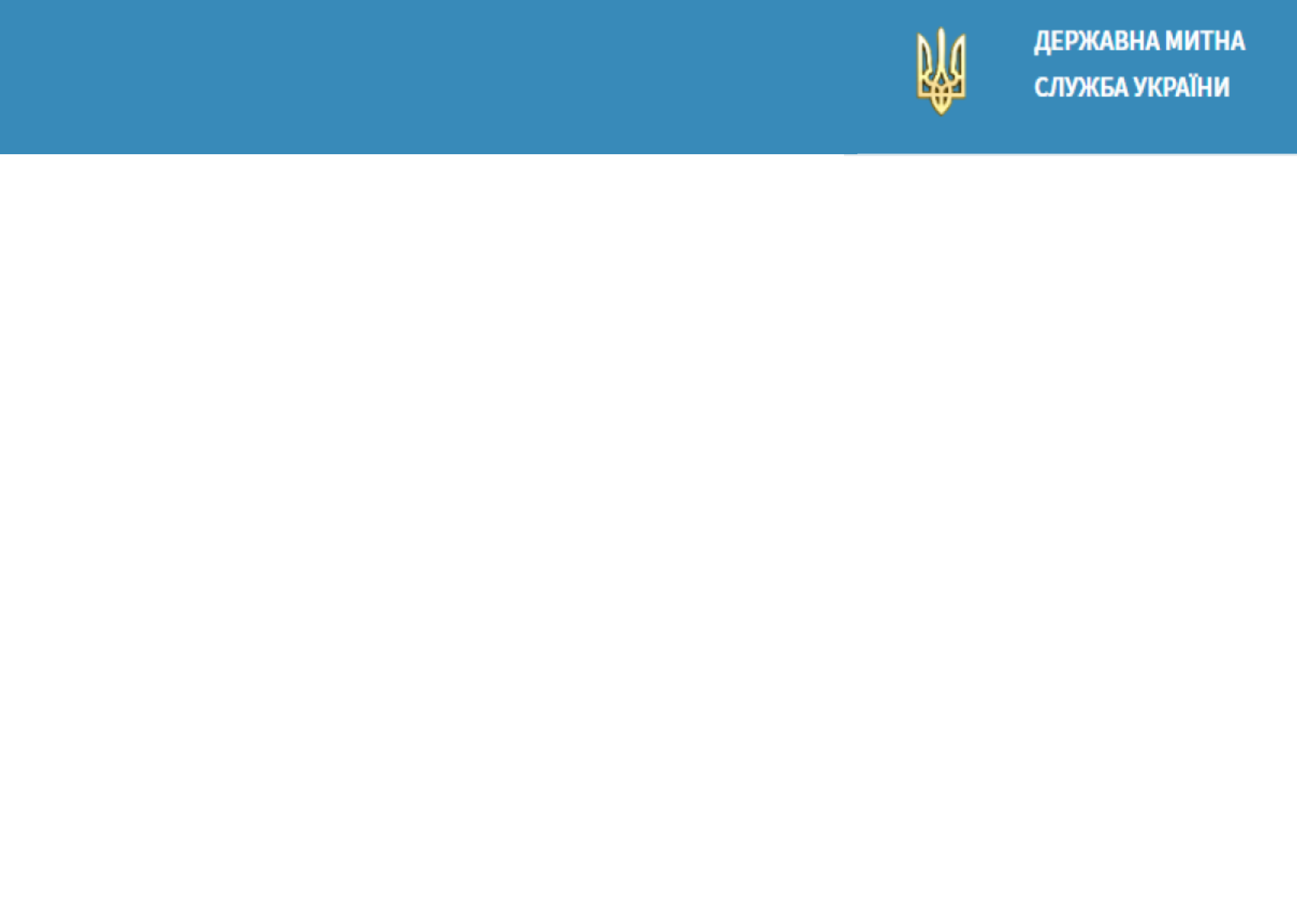 The service of verification 
of EUR.1 movement (origin) certificates
(the second method)
Issuing EUR.1 certificates in their column 7 is QR-code (two-dimensional bar code)
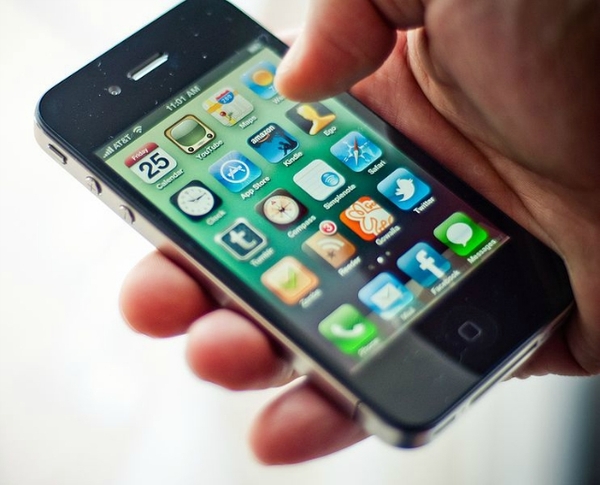 Scanning device (including a smartphone camera) allows to ascertain the fact of EUR.1 certificate issuance and view electronically the information
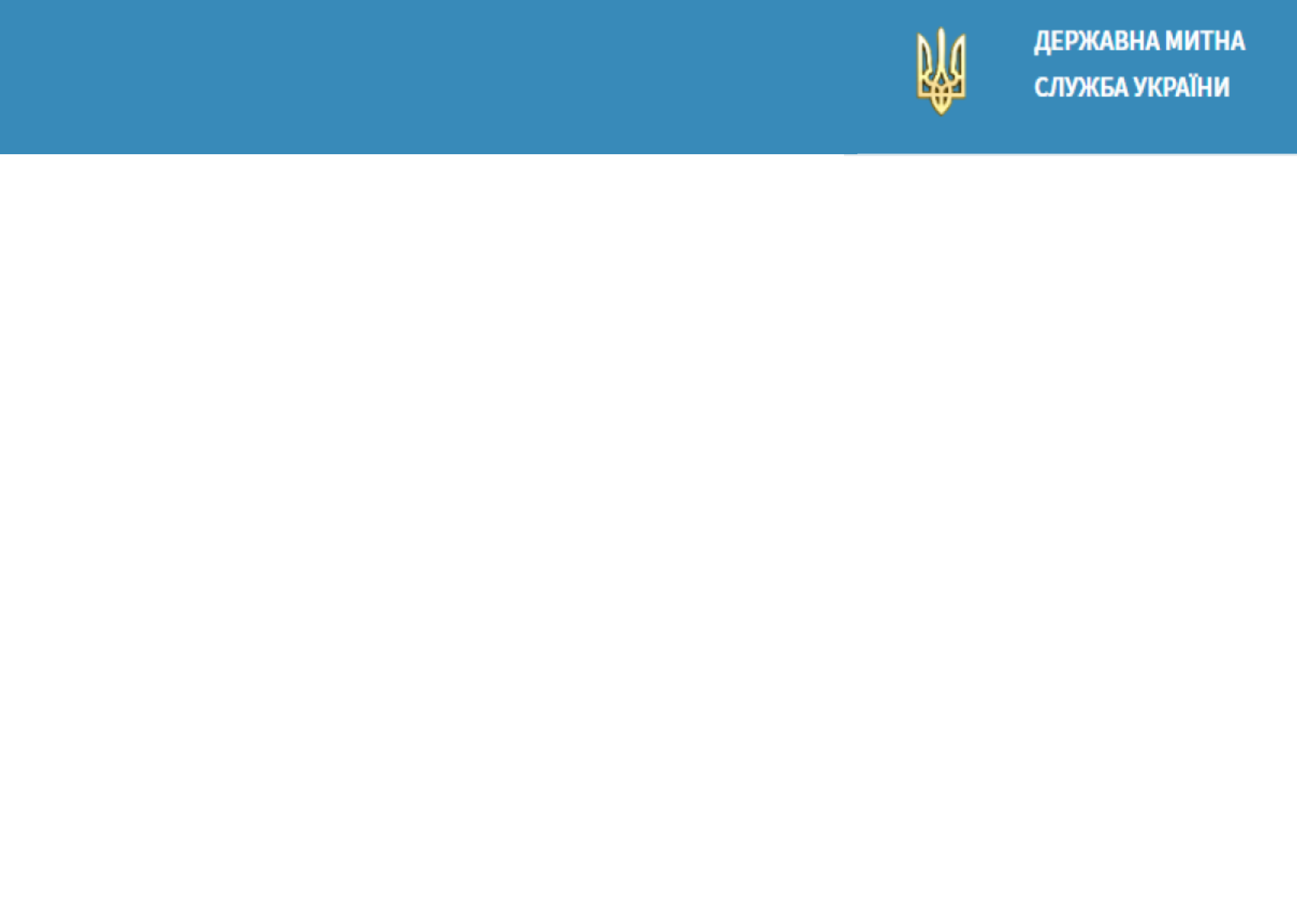 The service of verification 
of EUR.1 movement (origin) certificates
(the second method)
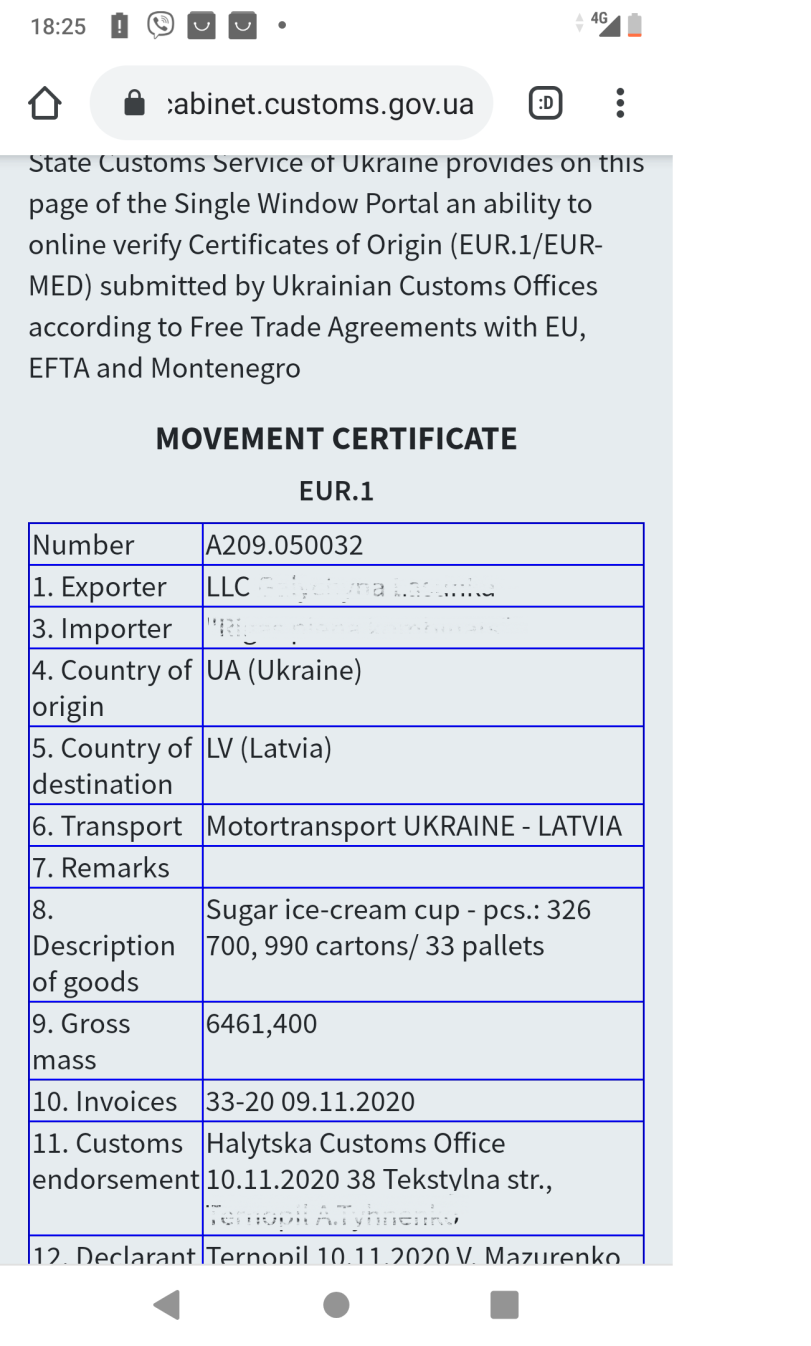 Result of verification on scanning device
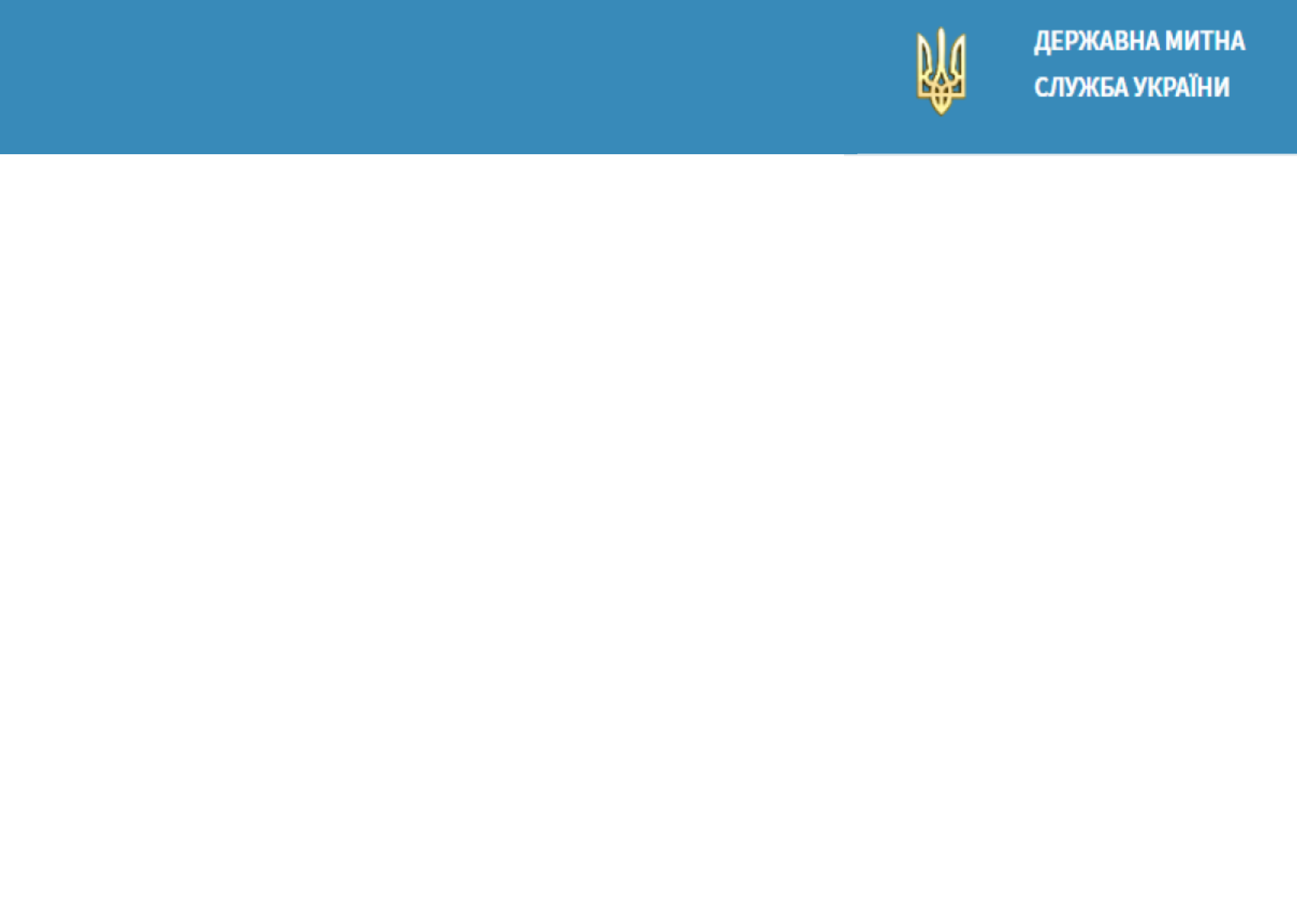 Electronic issuance of movement certificates
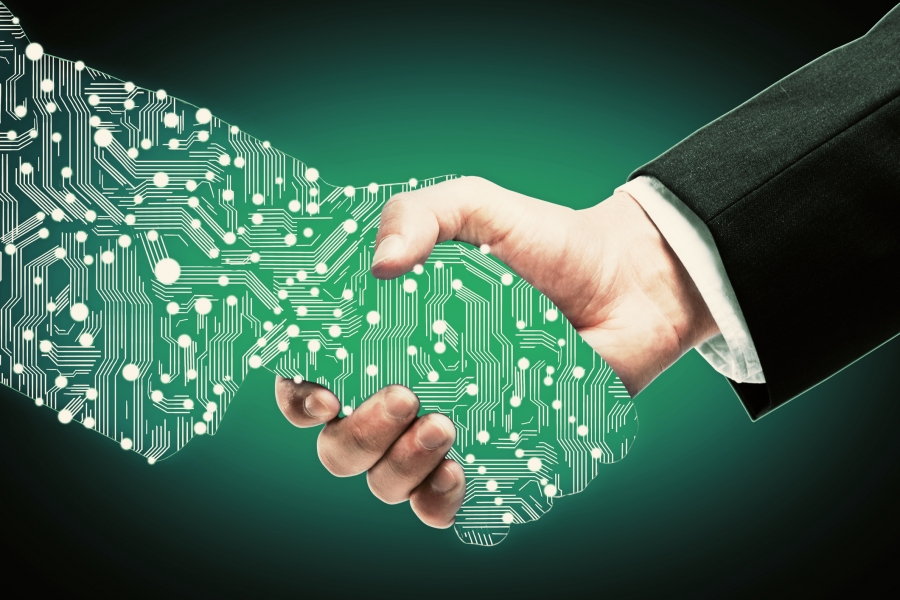 THE END